L’offerta per energia, carburanti e lubrificanti

Schede iniziative
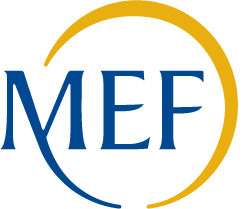 Indice
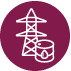 Energia, carburanti e lubrificanti
Carburanti extrarete e gasolio da riscaldamento 12 (1/3)
CONVENZIONI
Carburanti extrarete e gasolio da riscaldamento 12
L’iniziativa prevede la fornitura di carburanti extrarete e gasolio da riscaldamento mediante la consegna al domicilio delle Pubbliche Amministrazioni.
Servizi / Prodotti
Benzina super senza piombo
Gasolio autotrazione
Gasolio autotrazione artico
Gasolio da riscaldamento
Gasolio da riscaldamento artico
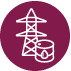 Energia, carburanti e lubrificanti
Lotti
18
Attiva dal
24/08/2022
Durata della Convenzione
24 mesi + 3
Vantaggi
Tempi di consegna rapidi e predefiniti su tutto il territorio nazionale
Fornitori con adeguata organizzazione logistica
Prezzi vantaggiosi e previsione di sconti / volumi
Durata dei contratti
massimo 12 mesi
Modalità di acquisto
Ordine diretto
Link utili
Scheda riassuntiva
Legenda stati
Pubblicato
Aggiudicato
Attivo
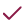 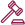 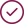 Sospeso
Revocato
Chiuso
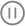 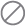 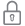 Lotti
18
Attivo per acquisti successivi
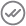 GEOGRAFICI E MERCEOLOGICI
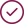 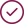 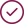 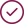 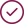 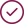 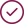 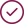 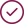 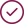 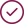 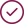 Legenda stati
Pubblicato
Aggiudicato
Attivo
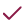 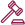 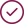 Sospeso
Revocato
Chiuso
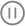 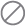 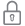 Lotti
18
Attivo per acquisti successivi
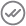 GEOGRAFICI E MERCEOLOGICI
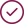 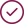 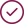 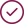 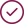 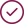 Carburanti extrarete e gasolio da riscaldamento 12 (3/3)
Carburanti Rete Buoni Acquisto 1 (1/2)
ACCORDI QUADRO
Carburanti Rete Buoni Acquisto 1
ACQUISTI VERDI
L’iniziativa prevede la fornitura di carburante per autotrazione dietro presentazione di buoni acquisto
Servizi / Prodotti
Buoni per l’acquisto di:
Benzina senza piombo
Gasolio auto
Il Buono Acquisto è un documento su supporto cartaceo o plastificato valido per almeno 30 mesi dalla data di consegna
i
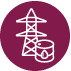 Energia, carburanti e lubrificanti
Lotti
1
Attiva dal
29/07/2020
Vantaggi
Durata dell’Accordo quadro
30 mesi
Distribuzione nazionale dei punti vendita abilitati al servizio 
Consegne dei buoni a domicilio su tutto il territorio nazionale
Spendibilità presso l'intera rete italiana di stazioni di servizio delle imprese aggiudicatarie
Durata dei contratti
30 mesi
Modalità di acquisto
Ordine diretto
Link utili
Scheda riassuntiva
Legenda stati
Pubblicato
Aggiudicato
Attivo
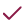 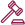 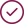 Sospeso
Revocato
Chiuso
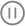 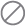 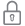 Lotti
1
Attivo per acquisti successivi
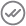 MERCEOLOGICI
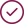 Carburanti Rete Buoni Acquisto 1 (2/2)
Energia elettrica 19 (1/3)
CONVENZIONI
Energia elettrica 19
ACQUISTI VERDI
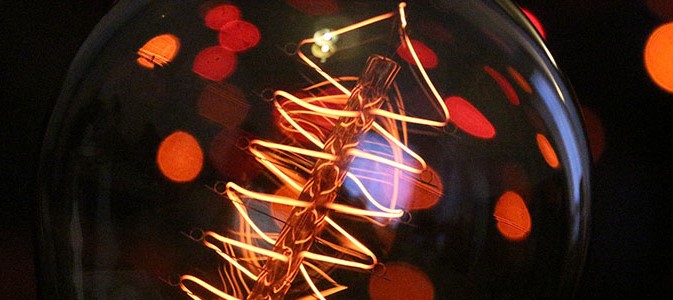 L’iniziativa prevede la fornitura di energia elettrica a prezzo fisso o a prezzo variabile accompagnata da alcuni servizi connessi
Servizi / Prodotti
Somministrazione di energia elettrica a Prezzo Fisso (per 12 o 18 mesi) 
Somministrazione di energia elettrica a Prezzo Variabile (per 12 o 24 mesi)
Servizi aggiuntivi:
Gestione delle pratiche per le nuove connessioni, anche temporanee
Per il lotto 17, Italia, un servizio di fatturazione unica o aggregata (ad es. per centri di costo, per tipologia d’utenza, ...) e un account dedicato
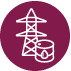 Energia, carburanti e lubrificanti
Lotti
17
Attiva dal
15/12/2021
Durata della Convenzione
12 mesi + 6
Vantaggi
Durata dei contratti
12, 18 o 24 mesi, a seconda della tipologia di fornitura
Adesione alla più grande negoziazione di energia elettrica per le P.A. d'Italia
Garanzia di adesione a un contratto con prezzi e condizioni trasparenti
Semplificazione del processo di acquisto e riduzione dei costi unitari e dei tempi di approvvigionamento
Verifiche ispettive per verificare la conformità delle prestazioni contrattuali e accertare l’adempimento degli impegni del fornitore
Modalità di acquisto
Ordine diretto
Link utili
Scheda riassuntiva
Legenda stati
Pubblicato
Aggiudicato
Attivo
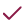 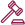 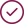 Sospeso
Revocato
Chiuso
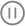 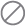 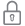 Lotti
17
Attivo per acquisti successivi
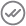 GEOGRAFICI
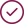 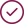 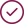 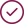 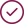 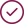 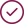 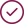 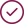 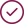 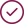 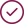 Legenda stati
Pubblicato
Aggiudicato
Attivo
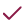 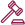 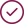 Sospeso
Revocato
Chiuso
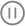 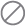 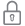 Lotti
17
Attivo per acquisti successivi
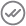 GEOGRAFICI
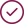 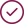 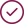 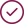 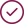 Energia elettrica 19 (3/3)
Fonti rinnovabili ed efficienza energetica (1/2)
SISTEMA DINAMICO
Fonti rinnovabili ed efficienza energetica
ACQUISTI VERDI
L’iniziativa offre la possibilità di acquisire la fornitura e posa in opera di impianti e beni per la produzione di energia da fonti rinnovabili e per l’efficienza energetica
Vantaggi
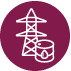 Energia, carburanti e lubrificanti
Disponibilità di modelli di Capitolati Tecnici strutturati per le diverse categoria merceologiche, con indicazione dettagliata delle caratteristiche e dei servizi/attività della fornitura
Pluralità di schede tecniche per ogni tipologia di impianto per la produzione di energia da fonti rinnovabili e per l'effIcienza energetica
Modelli negoziali costantemente aggiornati alla normativa vigente e basati su sistemi di incentivazione
Categorie
7
Attiva dal
25/05/2022
Soglia comunitaria
sopra soglia
Modalità di acquisto
Appalto specifico
Numeri
1.379 operatori economici abilitati
Criterio aggiudicazione
Prezzo più basso / Offerta economicamente più vantaggiosa
Link utili
Scheda riassuntiva
Legenda stati
Pubblicato
Aggiudicato
Attivo
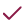 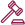 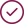 Sospeso
Revocato
Chiuso
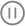 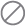 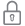 Categorie
7
Attivo per acquisti successivi
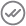 MERCEOLOGICHE
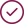 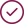 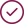 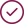 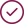 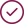 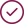 Fonti rinnovabili ed efficienza energetica (2/2)
Fuel card 2 (1/2)
ACCORDI QUADRO
Fuel card 2
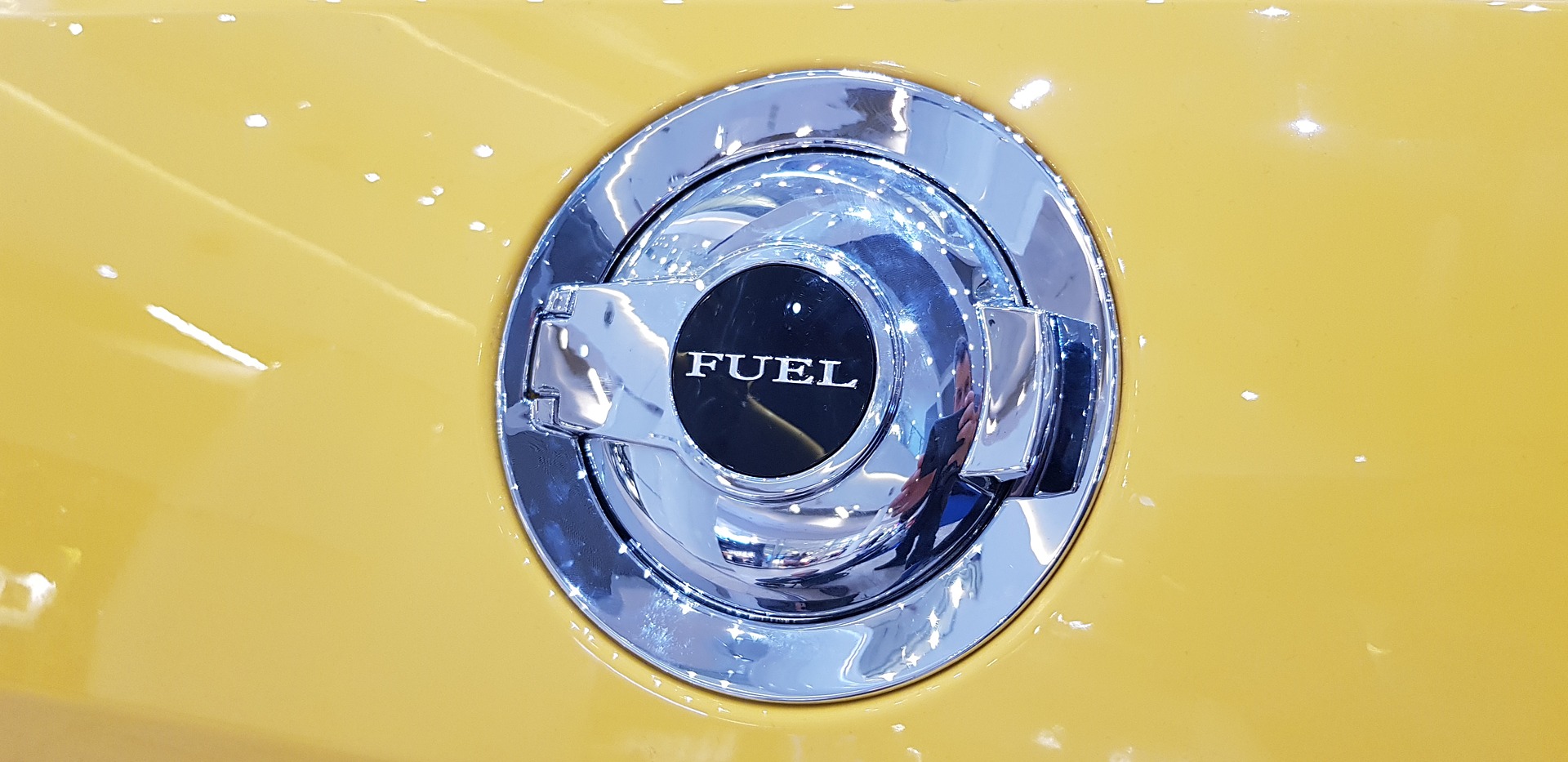 L’iniziativa prevede la fornitura di carburante per autotrazione su presentazione di fuel card
Servizi / Prodotti
Fuel Card per l’acquisto di:
Benzina senza piombo 
Gasolio
GPL
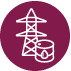 Energia, carburanti e lubrificanti
Attiva dal
30/11/2021
Lotti
1
Durata dell’Accordo quadro
33 mesi
Durata dei contratti
dalla data di emissione dell’ordine fino al 36° mese dalla data di attivazione dell’AQ
Vantaggi
Distribuzione nazionale dei punti vendita abilitati al servizio 
Consegna delle Fuel Card a domicilio su tutto il territorio nazionale
Modalità di acquisto
Ordine diretto
Link utili
Scheda riassuntiva
Legenda stati
Pubblicato
Aggiudicato
Attivo
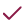 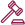 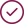 Sospeso
Revocato
Chiuso
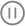 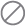 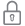 Lotti
1
Attivo per acquisti successivi
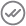 MERCEOLOGICI
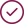 Fuel card 2 (2/2)
Gas naturale 14 (1/2)
CONVENZIONI
Gas naturale 14
L’iniziativa prevede la fornitura di gas naturale, accompagna da alcuni servizi
Servizi / Prodotti
Somministrazione di gas naturale a prezzo fisso (secondo un algoritmo di wave mensili ancorate alle quotazioni del TTF), a prezzo variabile a 12 mesi e prezzo variabile a 24 mesi (PFOR più spread)
Predisposizione di tutti gli atti necessari all'attivazione del servizio
Call Center dedicato che funzioni da centro di ricezione e gestione delle chiamate relative alle richieste di informazione ed assistenza tecnica
Gestione pratiche per nuove connessioni
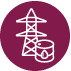 Energia, carburanti e lubrificanti
Lotti
12
Attiva dal
19/01/2022
Durata della Convenzione
12 mesi + 6
Vantaggi
Durata dei contratti
12 o 24 mesi
Opportunità di risparmio offerta dal libero mercato del gas naturale senza alcun onere gestionale aggiuntivo
Assistenza in fase di attivazione dei nuovi contratti di fornitura e monitoraggio dei consumi da parte del fornitore
Garanzia di un contratto con prezzi e condizioni trasparenti
Possibilità di accertare l’adempimento degli impegni assunti dal Fornitore tramite le verifiche ispettive
Modalità di acquisto
Ordine diretto
Link utili
Scheda riassuntiva
Legenda stati
Pubblicato
Aggiudicato
Attivo
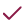 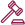 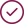 Sospeso
Revocato
Chiuso
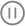 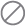 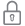 Lotti
12
Attivo per acquisti successivi
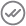 GEOGRAFICI
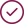 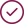 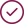 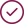 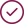 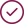 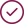 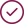 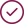 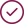 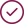 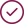 Gas naturale 14 (2/2)